Тест 9 класс 
по теме: Высокое Возрождение 


Составила учитель ГБОУ СОШ № 1138
Халилова О.В.
1.Название, автор произведения?2. Описание: кто изображен? 3.Композиция?4. Цветовые отношения?
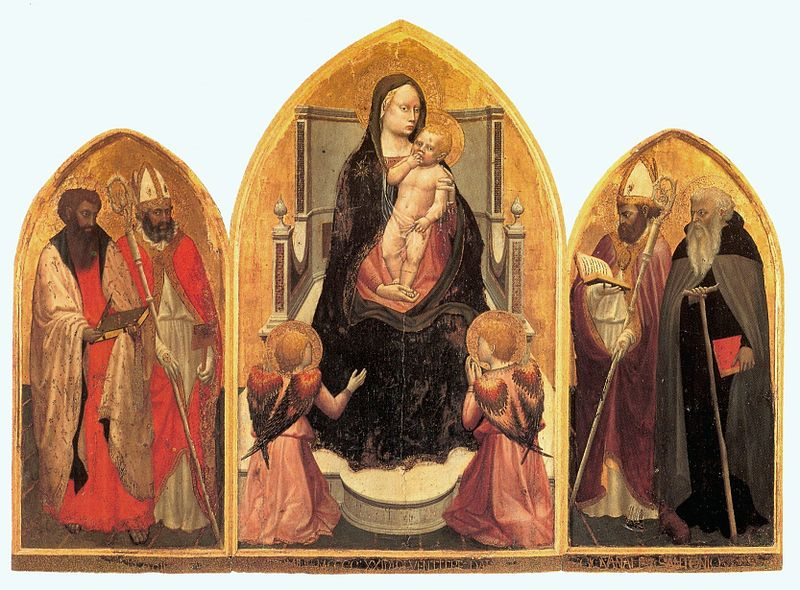 1. Название? Автор?2.Композиция?3.Описание сюжета?4. Цветовые отношения?
1. Название храма?2. Где находится?3. Тип храма?4.Какие архитектурные элементы здесь присутствуют?
Ответить на вопросы:
Какие живописные приемы в творчестве Леонардо да Винчи характеризуют его как новатора и художника Высокого Возрождения?
2. Каким образом новое восприятие пространства и времени отразилось в архитектуре эпохи Возрождения в Италии?